Great Verses
of the Bible
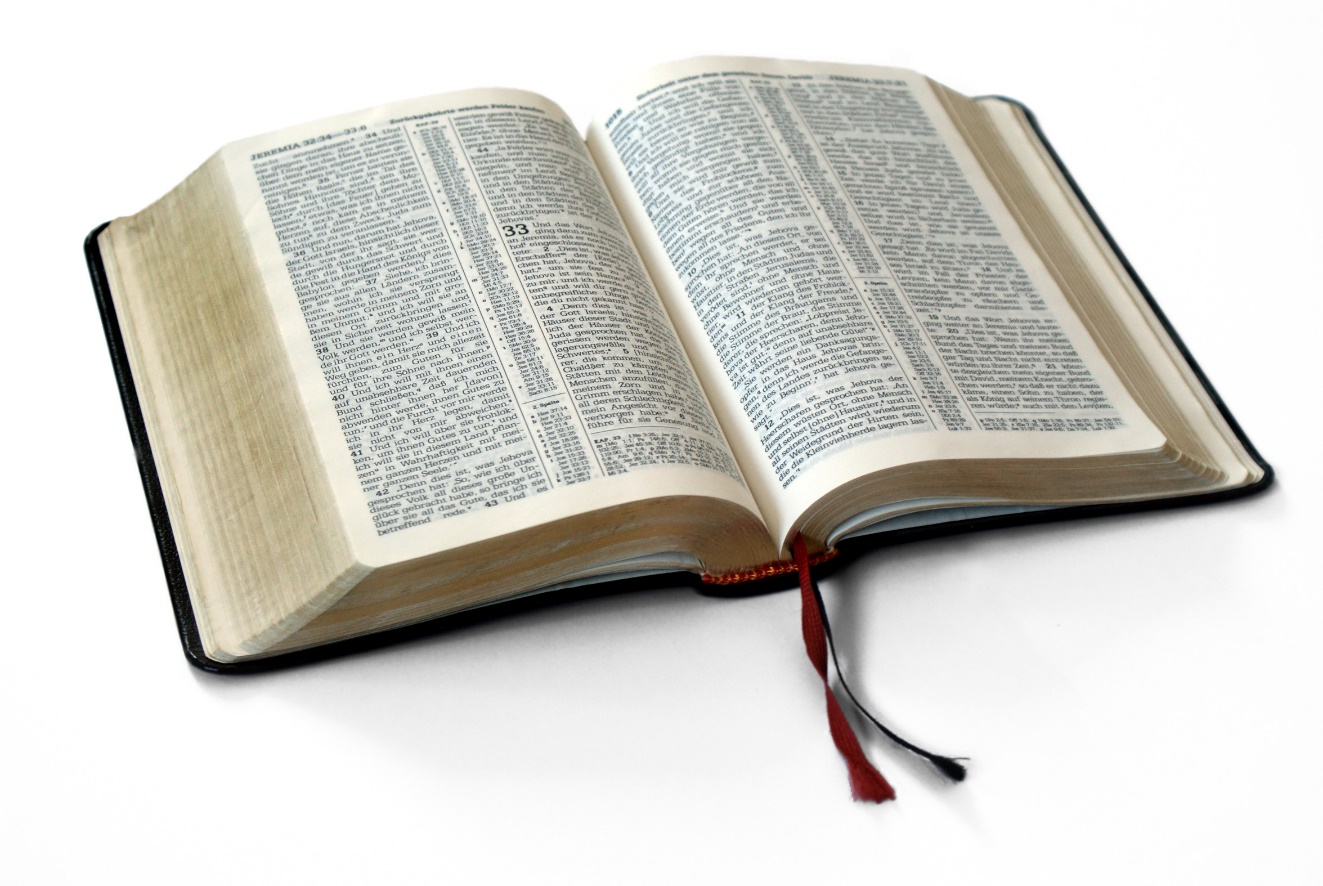 Deuteronomy 8:3
Deuteronomy 8:3
We are utterly dependent upon God.
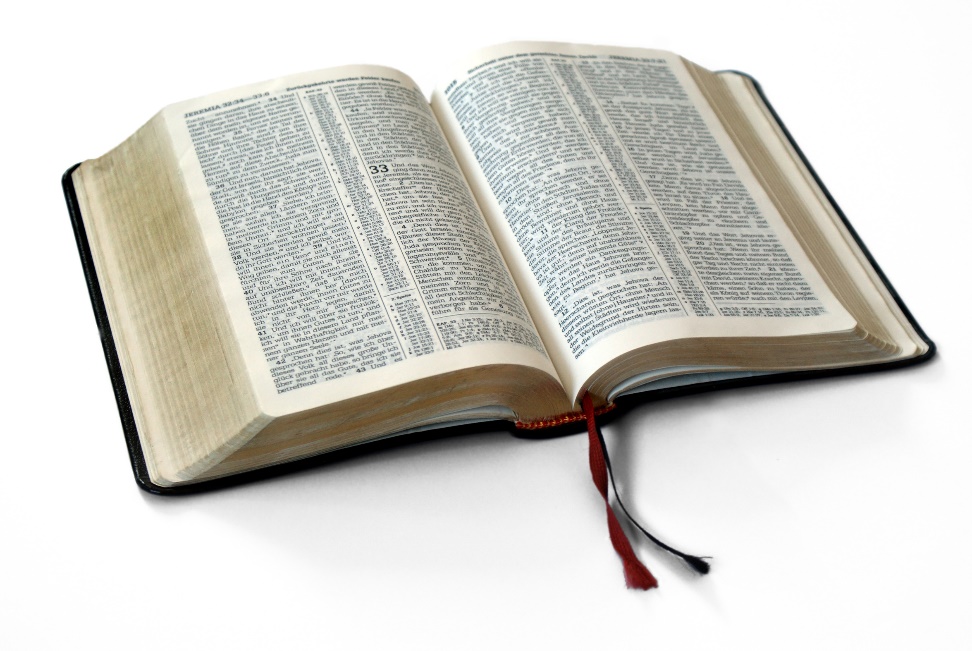 Great Verses 
of the Bible
Deuteronomy 8:3
Remember the LORD when you have eaten and are full.
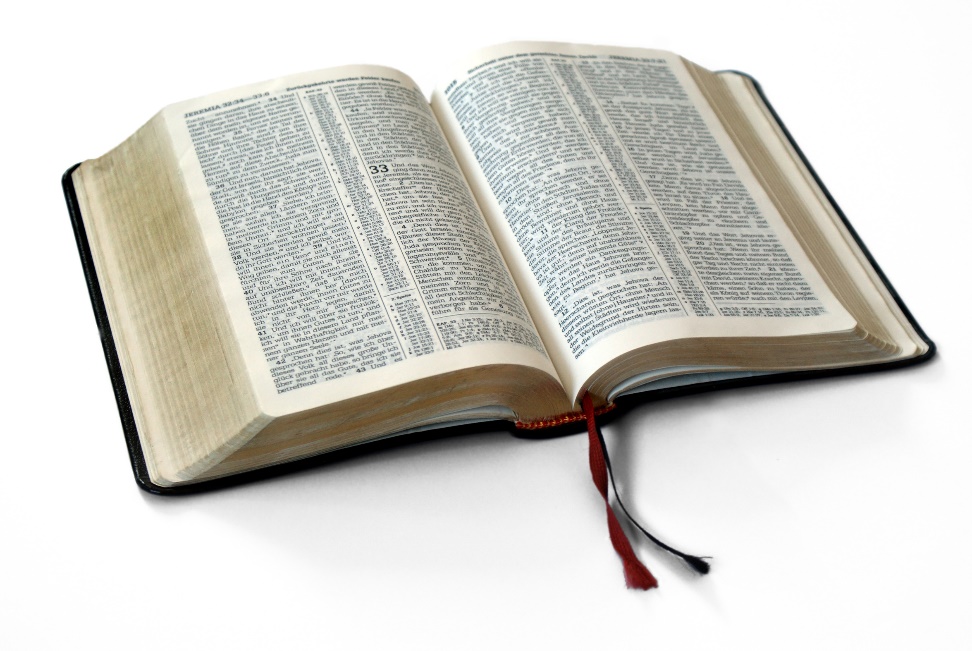 Great Verses 
of the Bible
Deuteronomy 8:3
The spiritual is far more important than the physical.
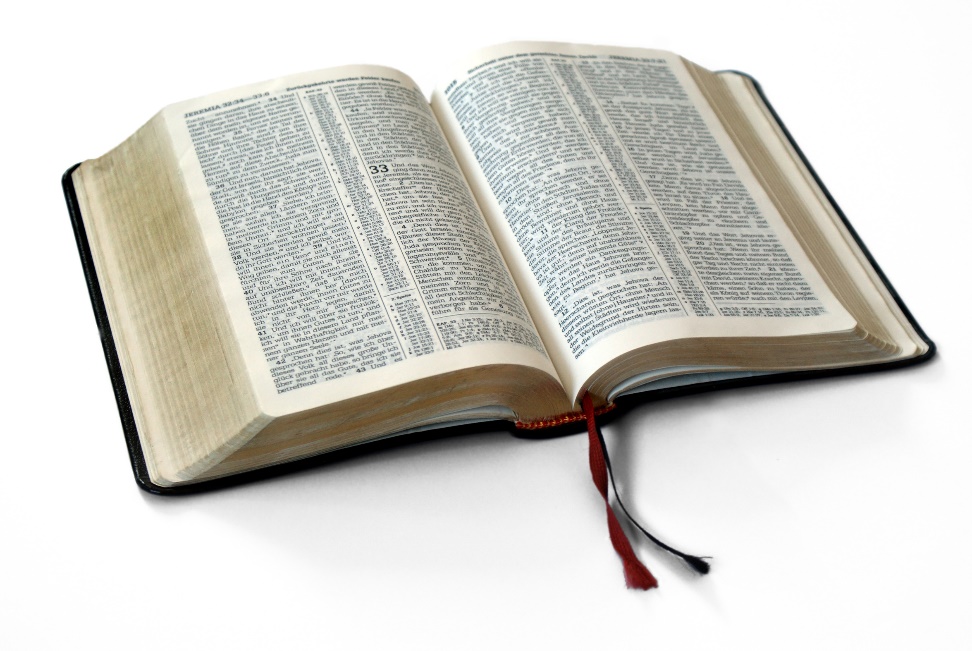 Great Verses 
of the Bible
Great Verses
of the Bible
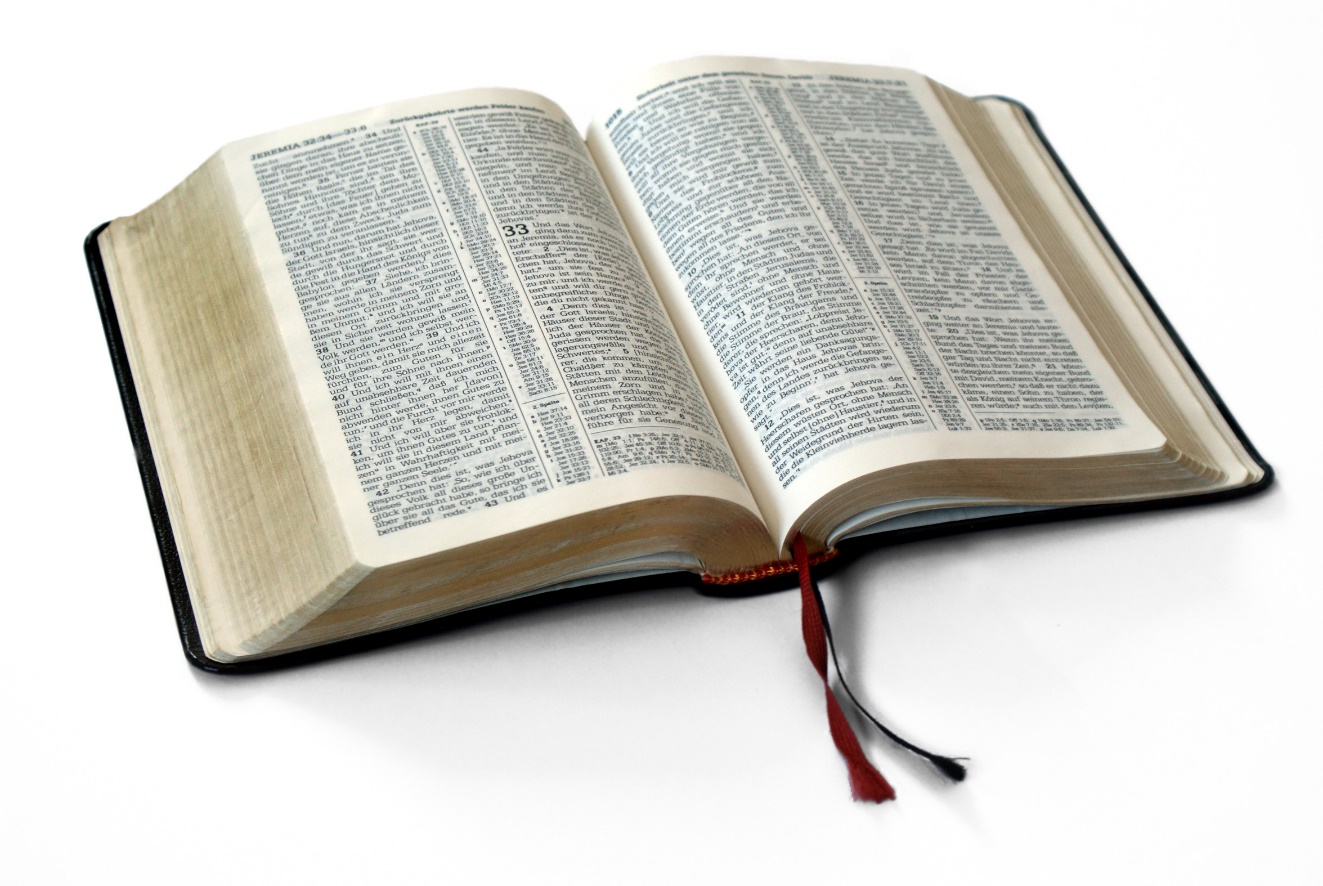 Deuteronomy 8:3